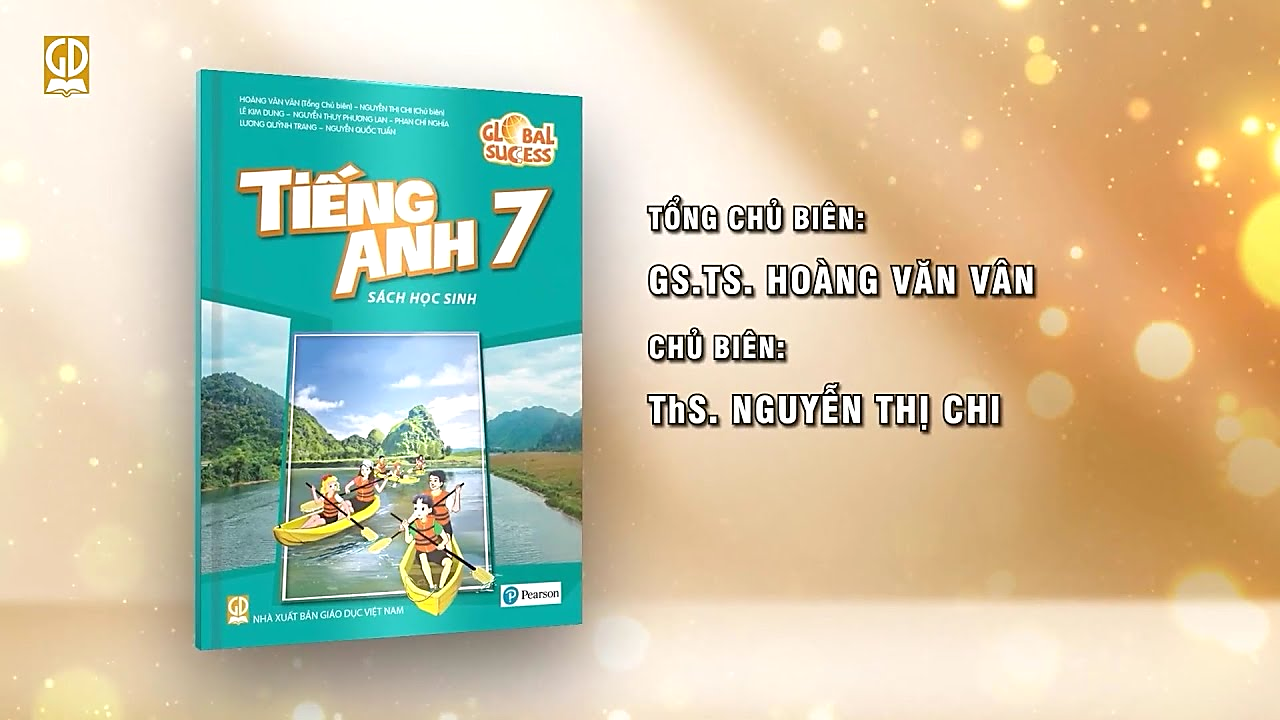 Mrs Thu Ba
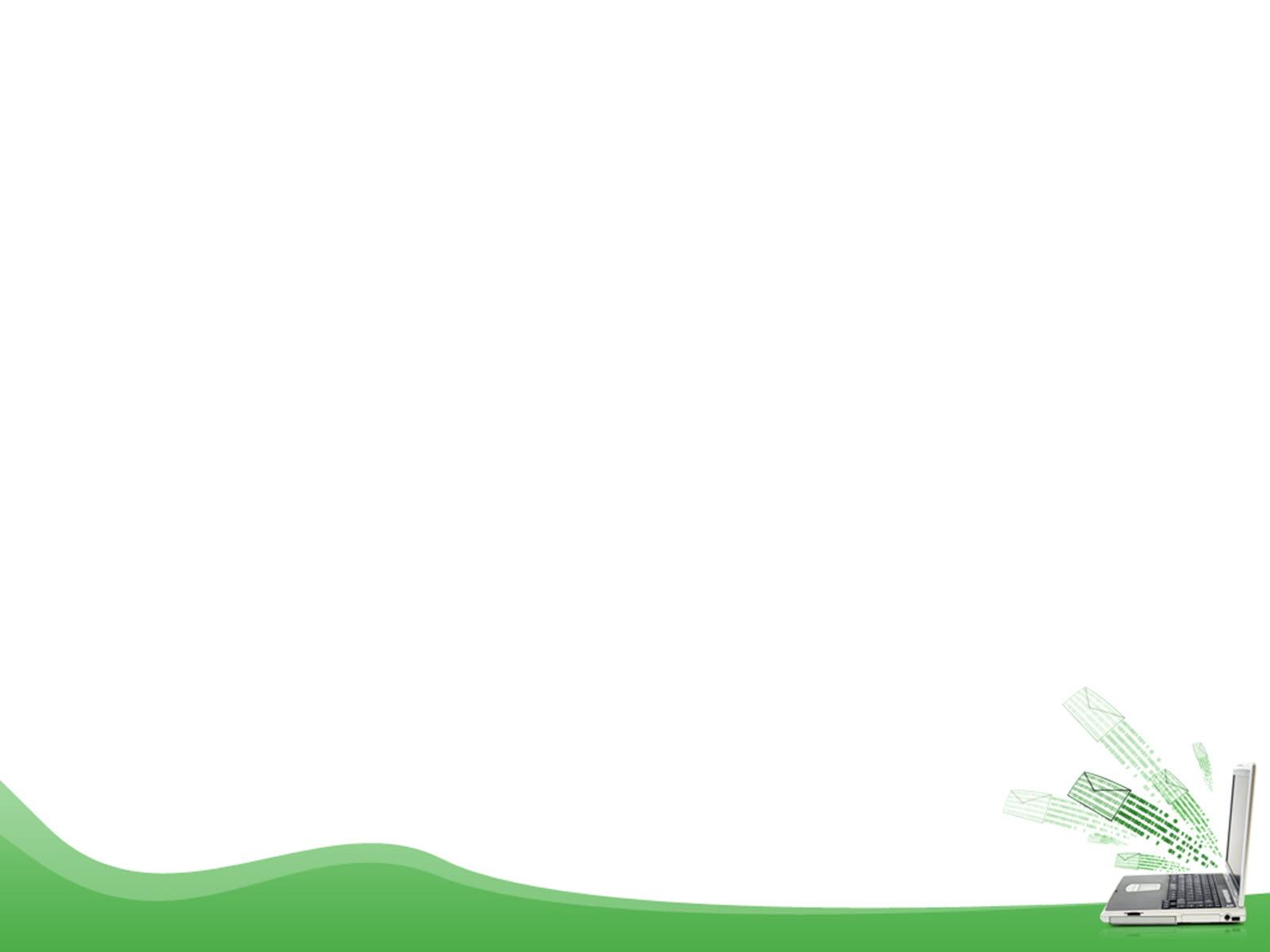 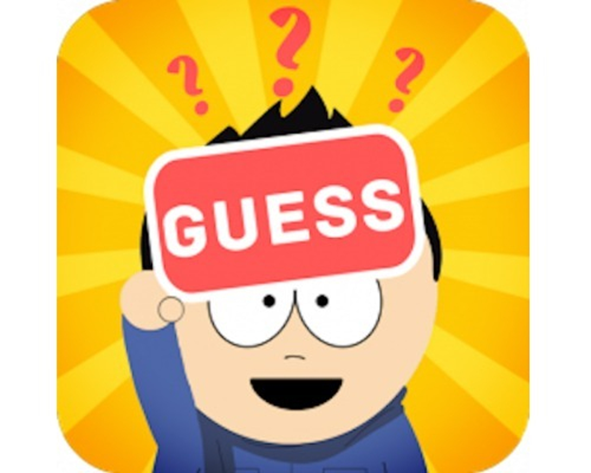 * WARM-UP
E.g: I have a lot of bottles, dolls or stamps. 
What is my hobby?
* Game:
Who’s faster?
COLLECTING
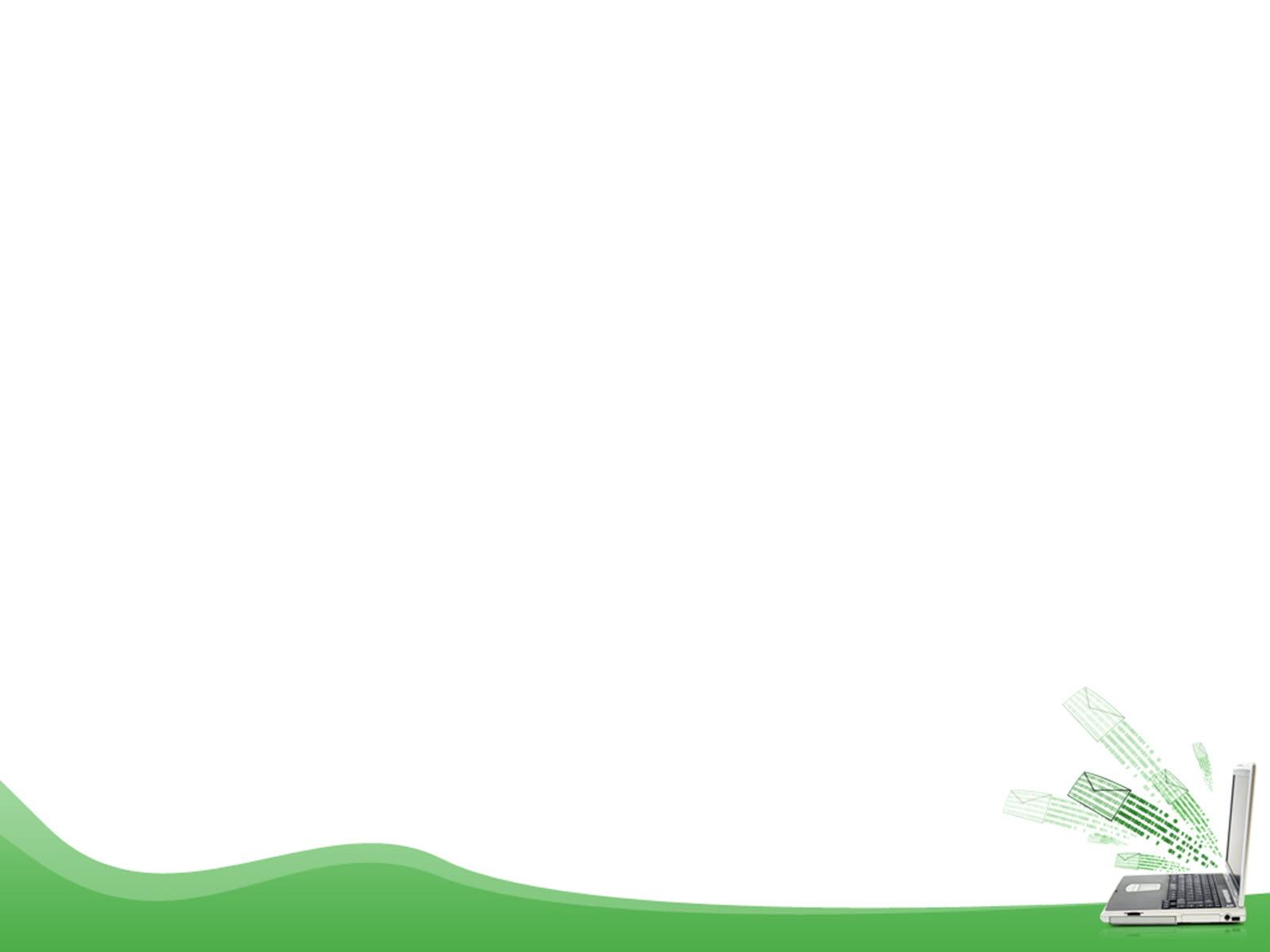 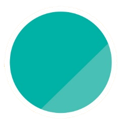 1
Unit
HOBBIES
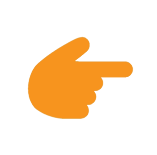 LESSON 7: LOOKING BACK & PROJECT
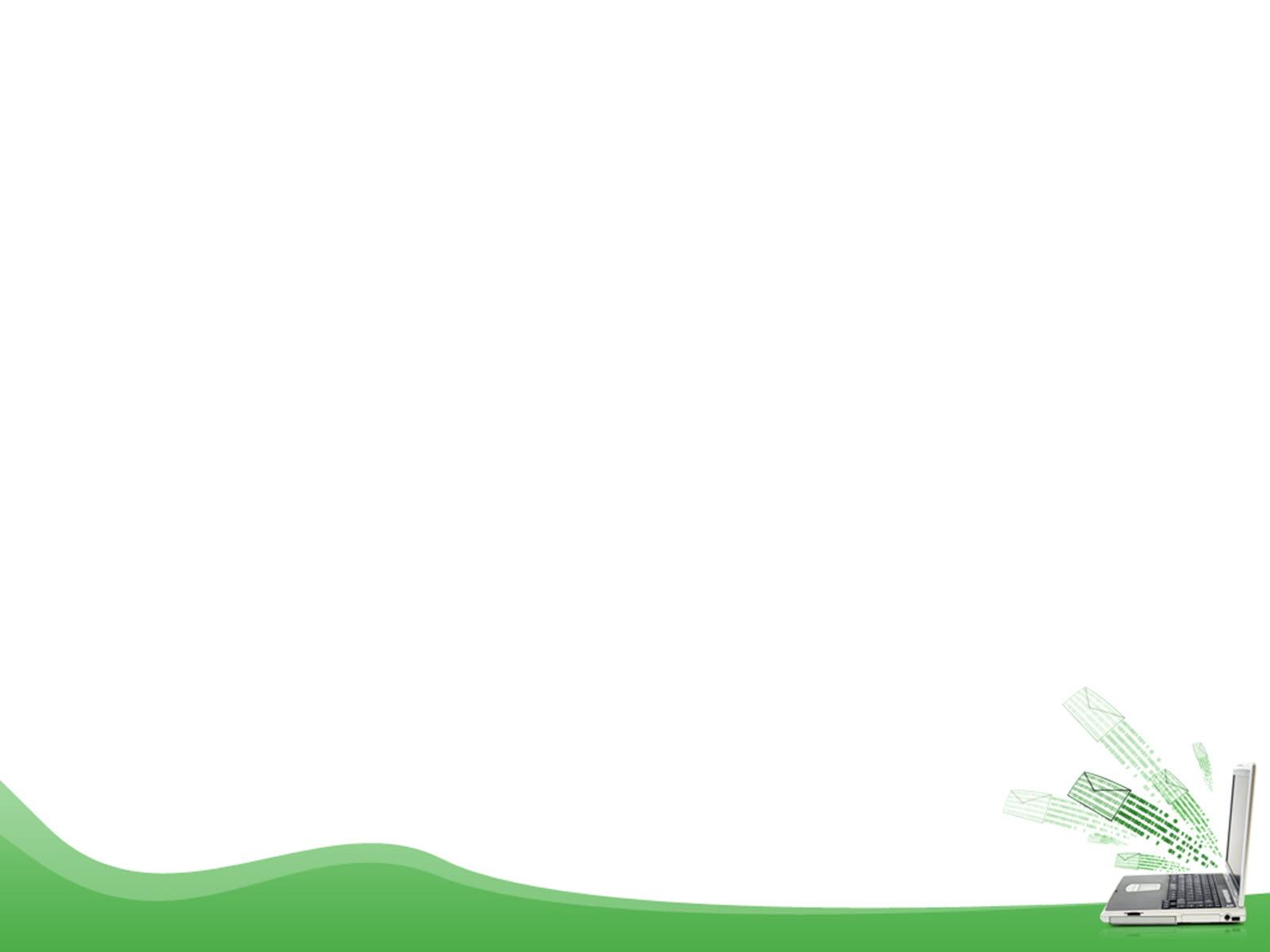 * VOCABULARY REVIEW
1
Complete the sentences with appropriate hobbies.
1. I have a lot of coins from different countries. My hobby is ______________.2. She loves judo and goes to the judo club every weekend. Her hobby is _________.3. He loves making models of small cars and planes. His hobby is _______________.4. My sister spends one hour in the garden every day. Her hobby is ______________.5. Minh is a good footballer. He plays football with his friends every day. 
His hobby is ________________.
Game: Who’s faster?
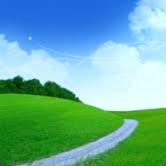 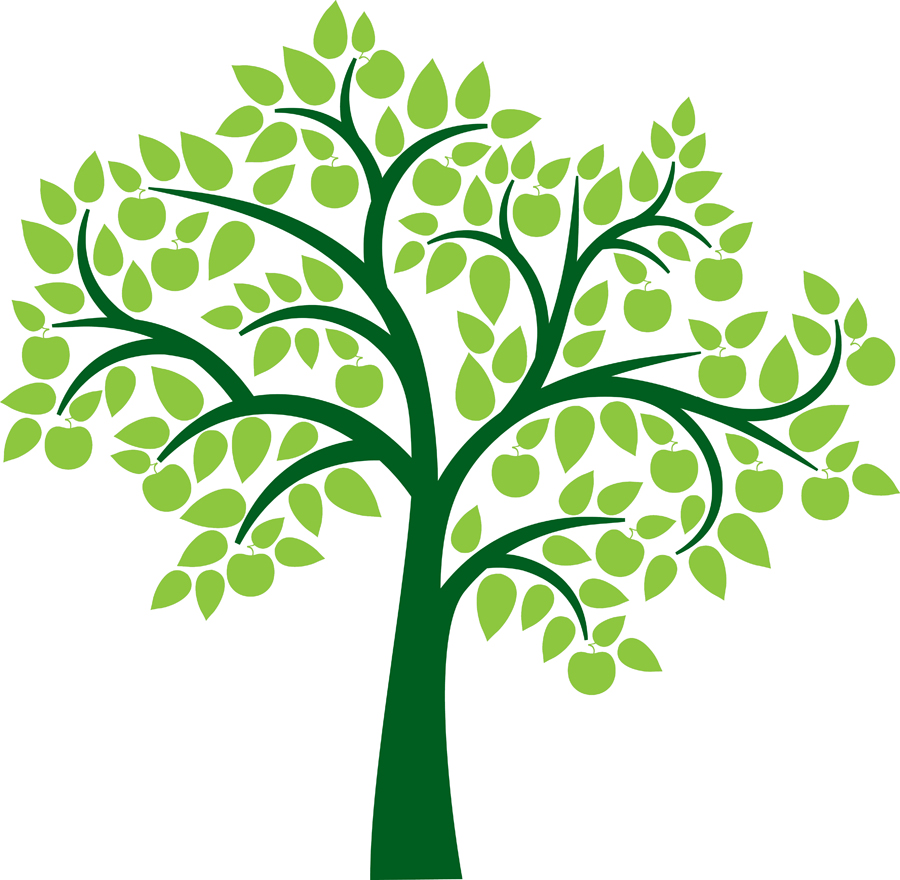 Who’s faster?
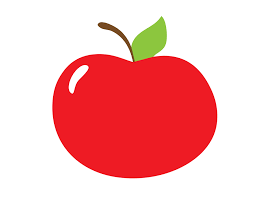 4
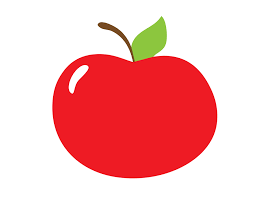 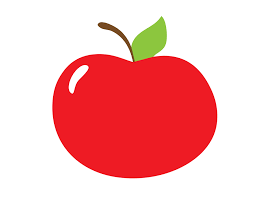 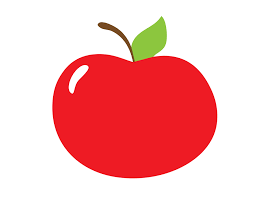 5
3
6
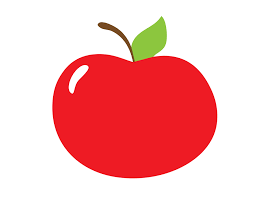 7
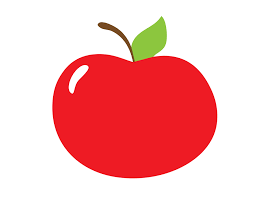 2
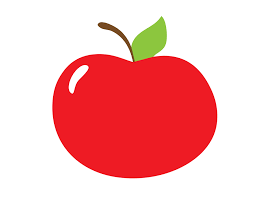 1
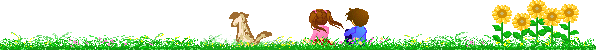 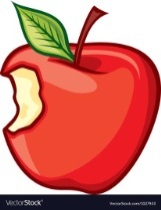 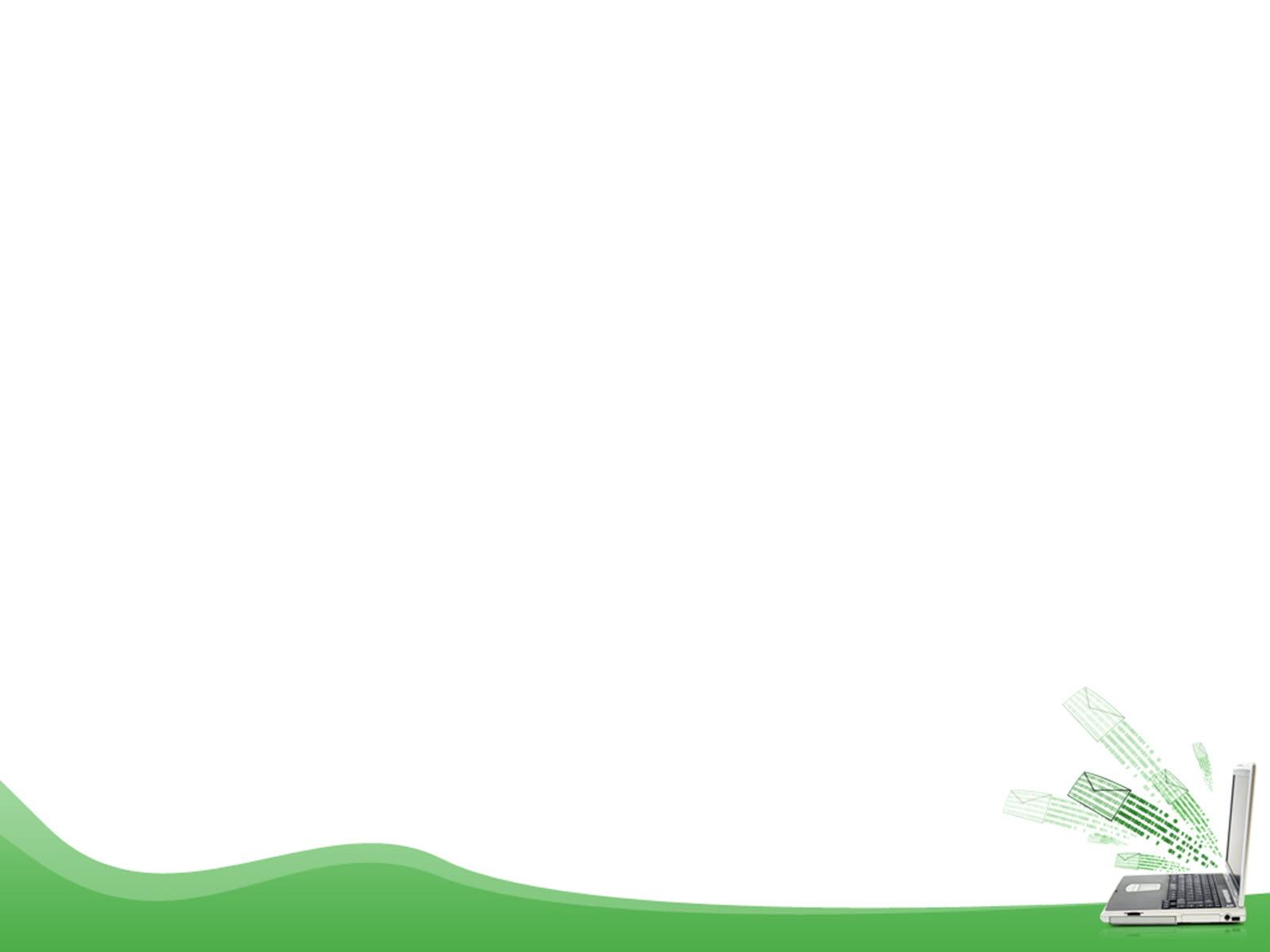 * VOCABULARY REVIEW
1
Complete the sentences with appropriate hobbies.
I have a lot of coins from different countries. 
My hobby is ______________.
collecting coins
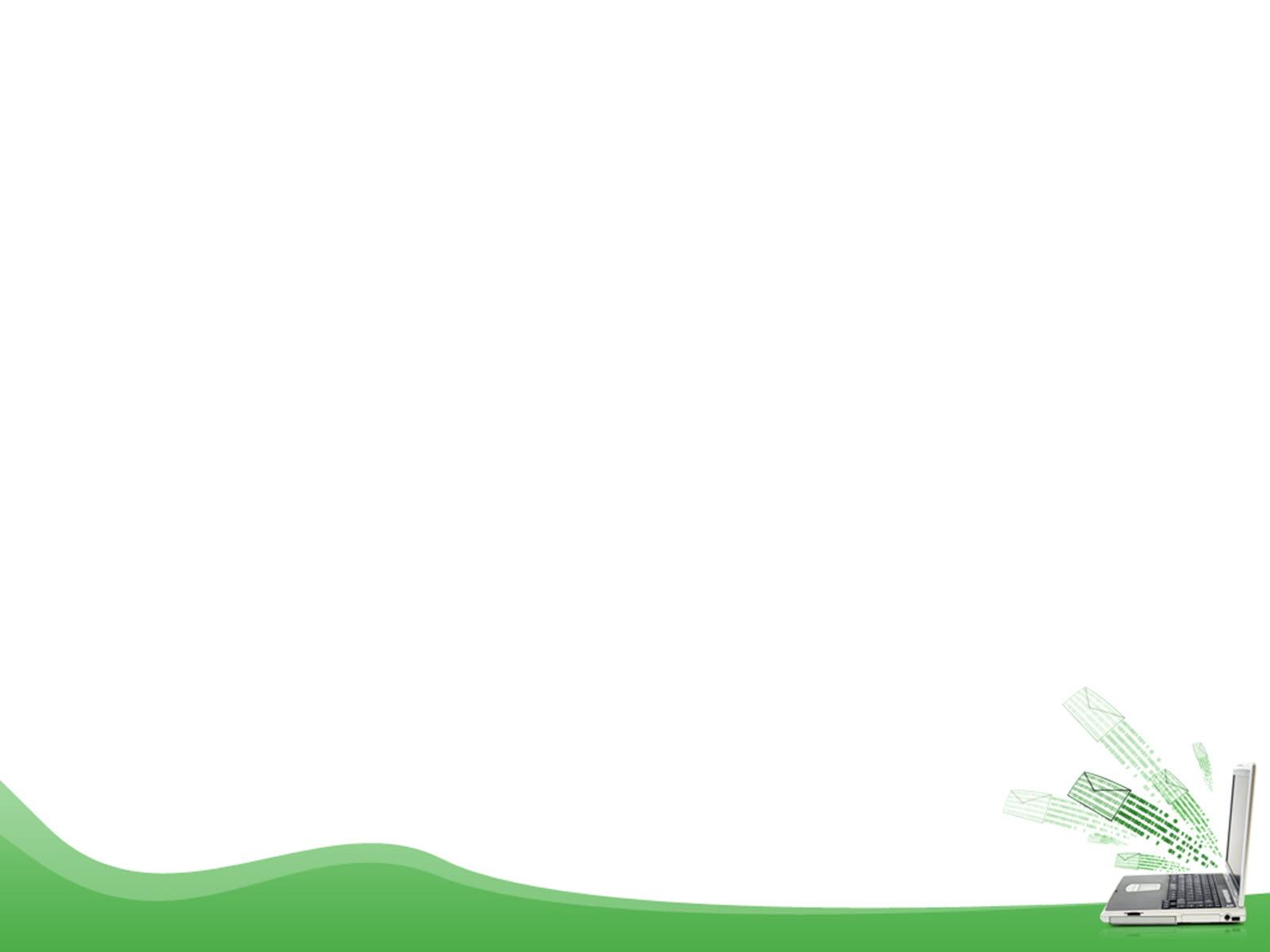 * VOCABULARY REVIEW
Complete the sentences with appropriate hobbies.
1
2. She loves judo and goes to the judo club every weekend. 
Her hobby is _________.
doing judo
LUCKY apple!
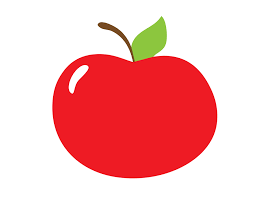 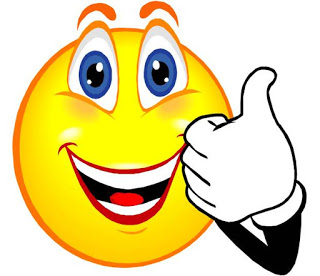 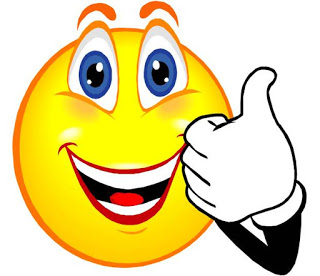 YOU GET 1 POINT
LUCKY apple!
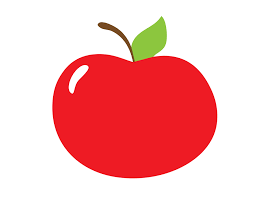 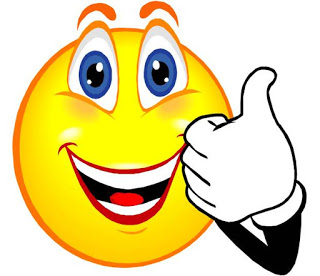 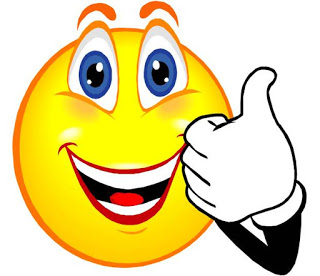 YOU GET 1 POINT
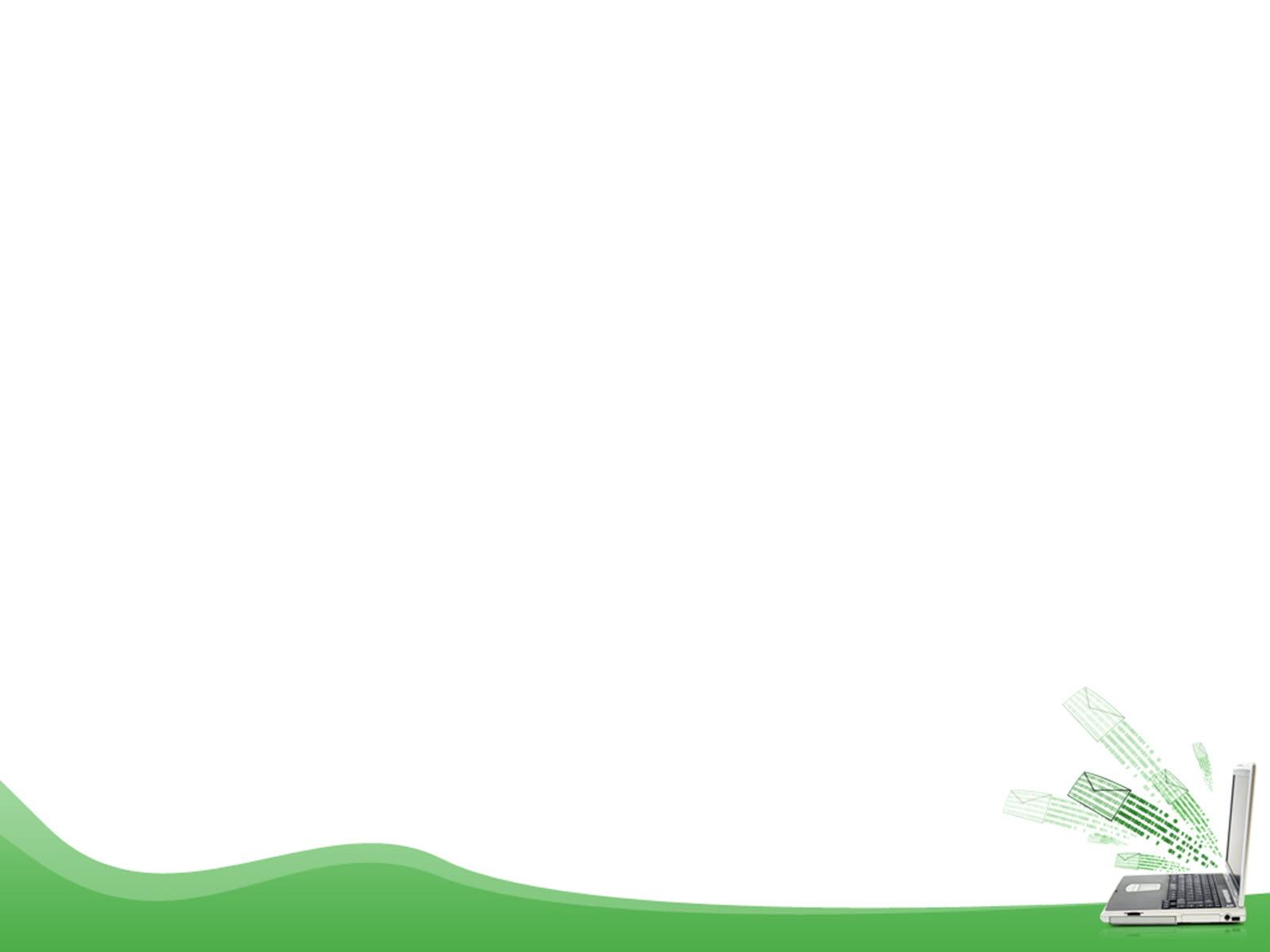 * VOCABULARY REVIEW
1
Complete the sentences with appropriate hobbies.
3. He loves making models of small cars and planes. 
  His hobby is _______________.
making models
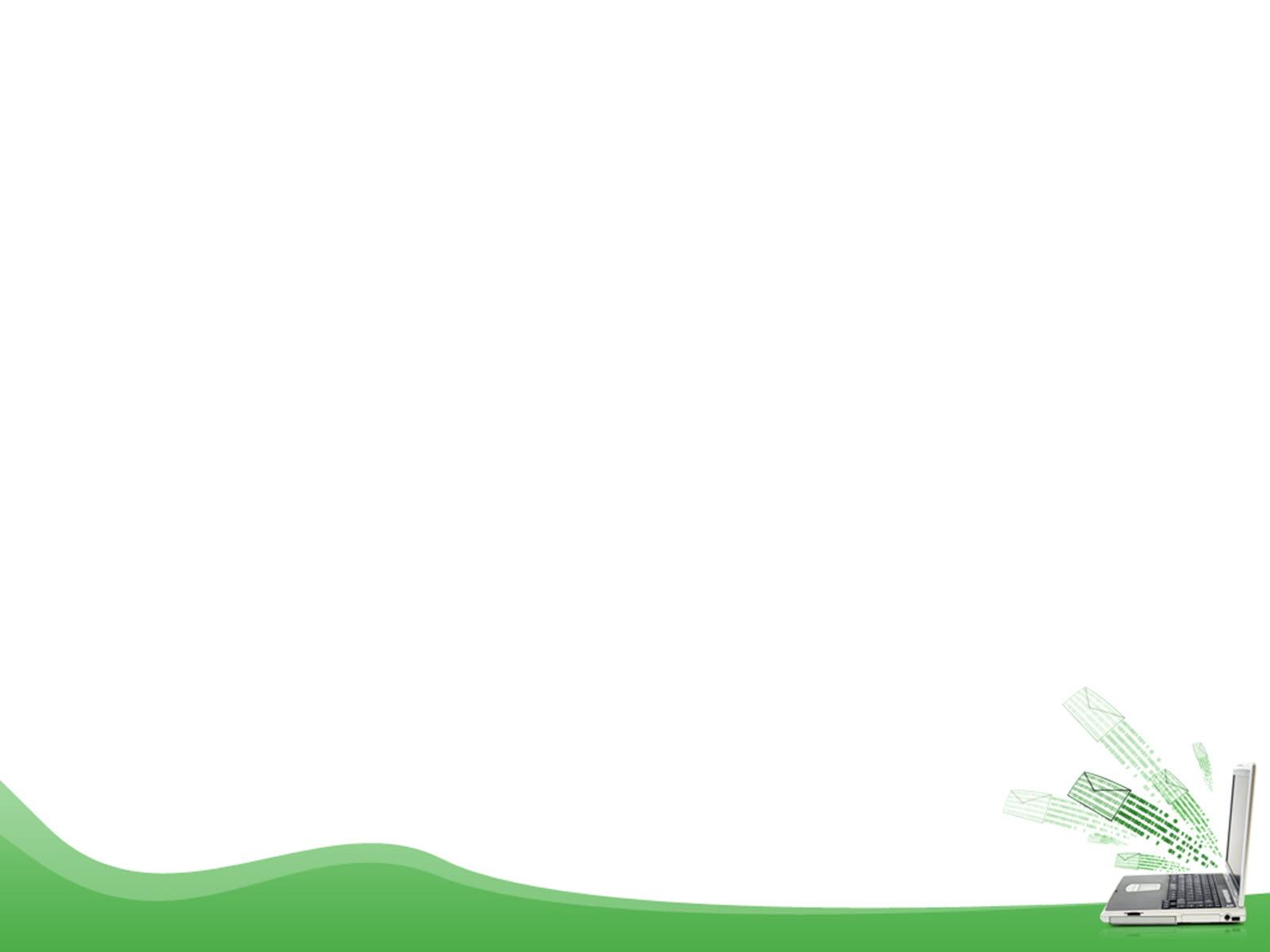 * VOCABULARY REVIEW
1
Complete the sentences with appropriate hobbies.
4. My sister spends one hour in the garden every day.
 Her hobby is ______________.
gardening
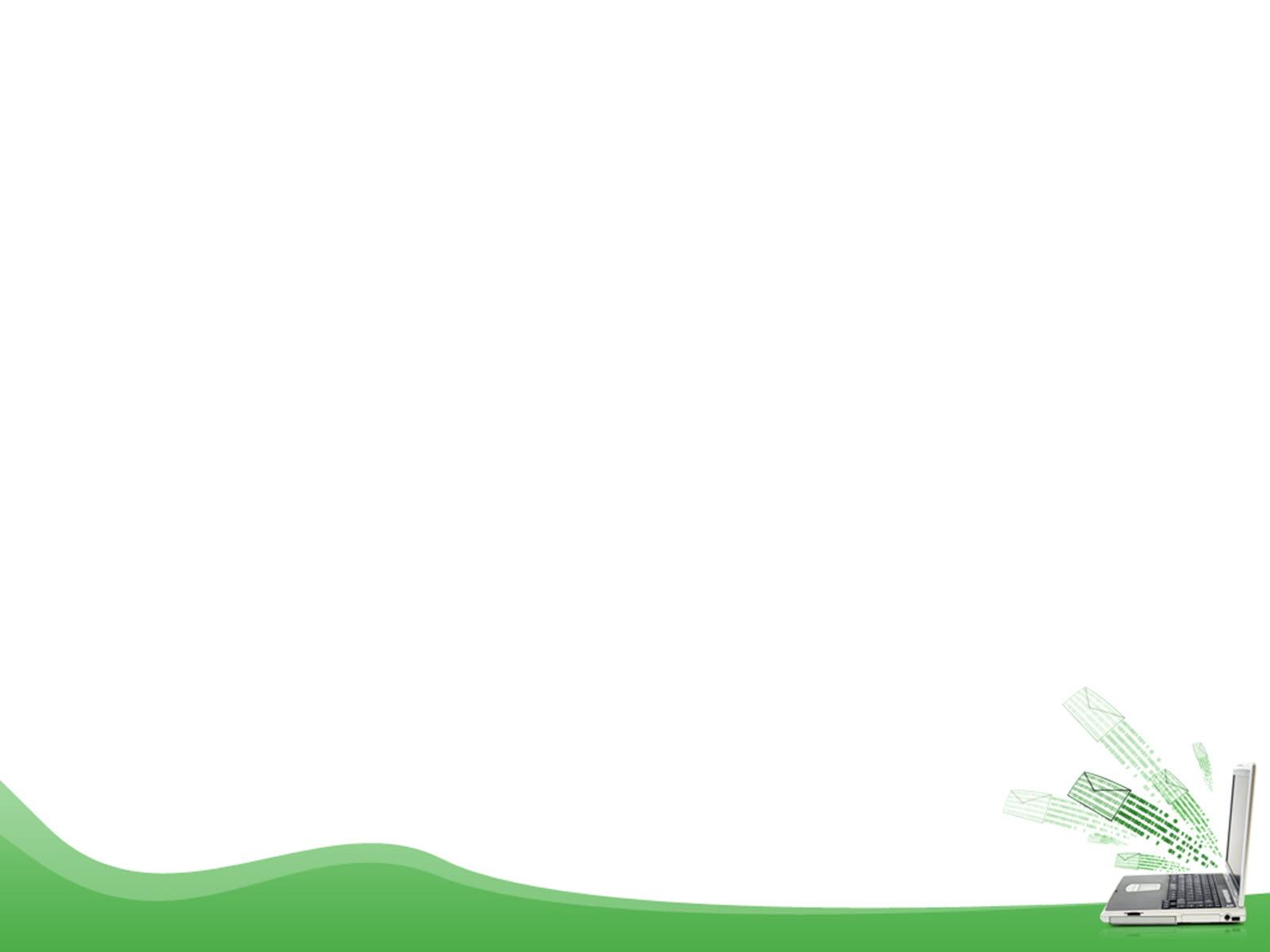 * VOCABULARY REVIEW
1
Complete the sentences with appropriate hobbies.
5. Minh is a good footballer. He plays football with his friends every day. His hobby is ________________.
playing football
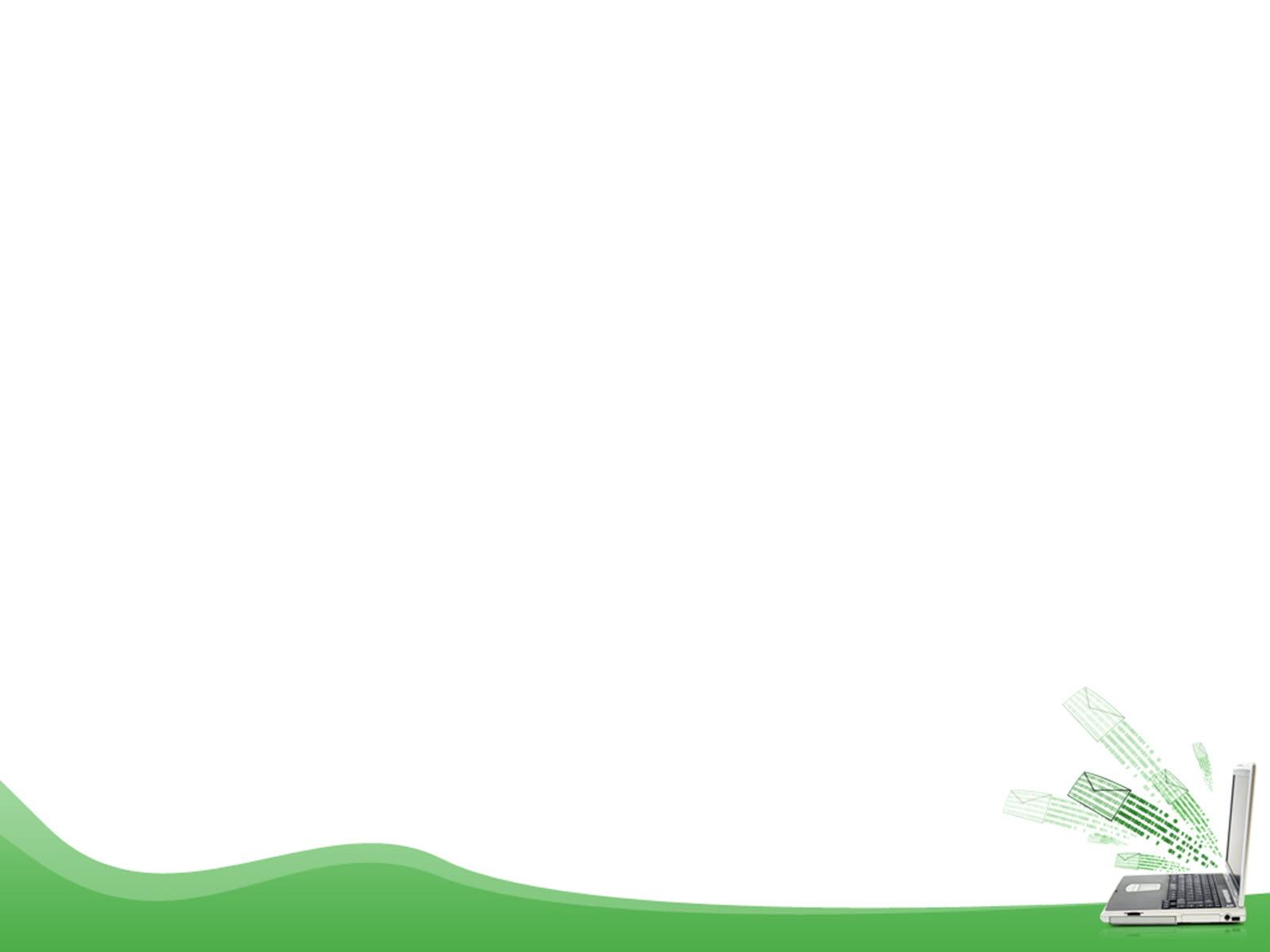 * VOCABULARY REVIEW
1
Complete the sentences with appropriate hobbies.
1. I have a lot of coins from different countries. My hobby is ______________.2. She loves judo and goes to the judo club every weekend. Her hobby is _________.3. He loves making models of small cars and planes. His hobby is _______________.4. My sister spends one hour in the garden every day. Her hobby is ______________.5. Minh is a good footballer. He plays football with his friends every day. 
His hobby is ________________.
collecting coins
doing judo
making models
gardening
playing football
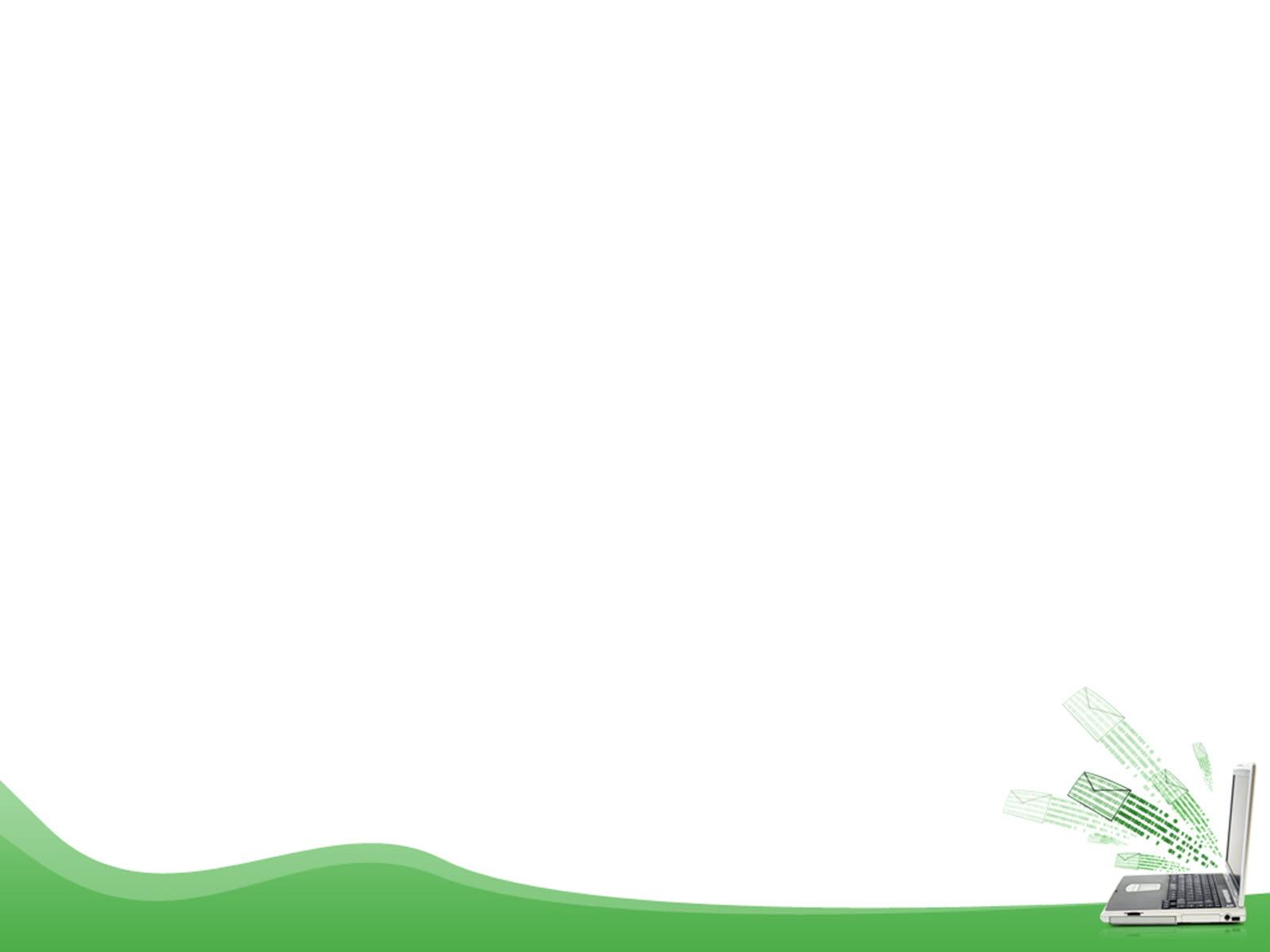 * VOCABULARY REVIEW
2
Write true sentences about you and your family members.
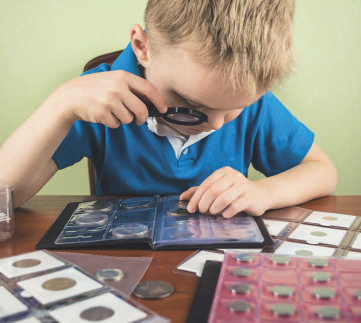 1. I like __________________.2. My dad enjoys __________________.3. My mum doesn’t like __________________.4. My grandmother loves __________________.5. My grandfather hates __________________.
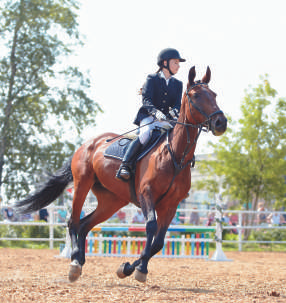 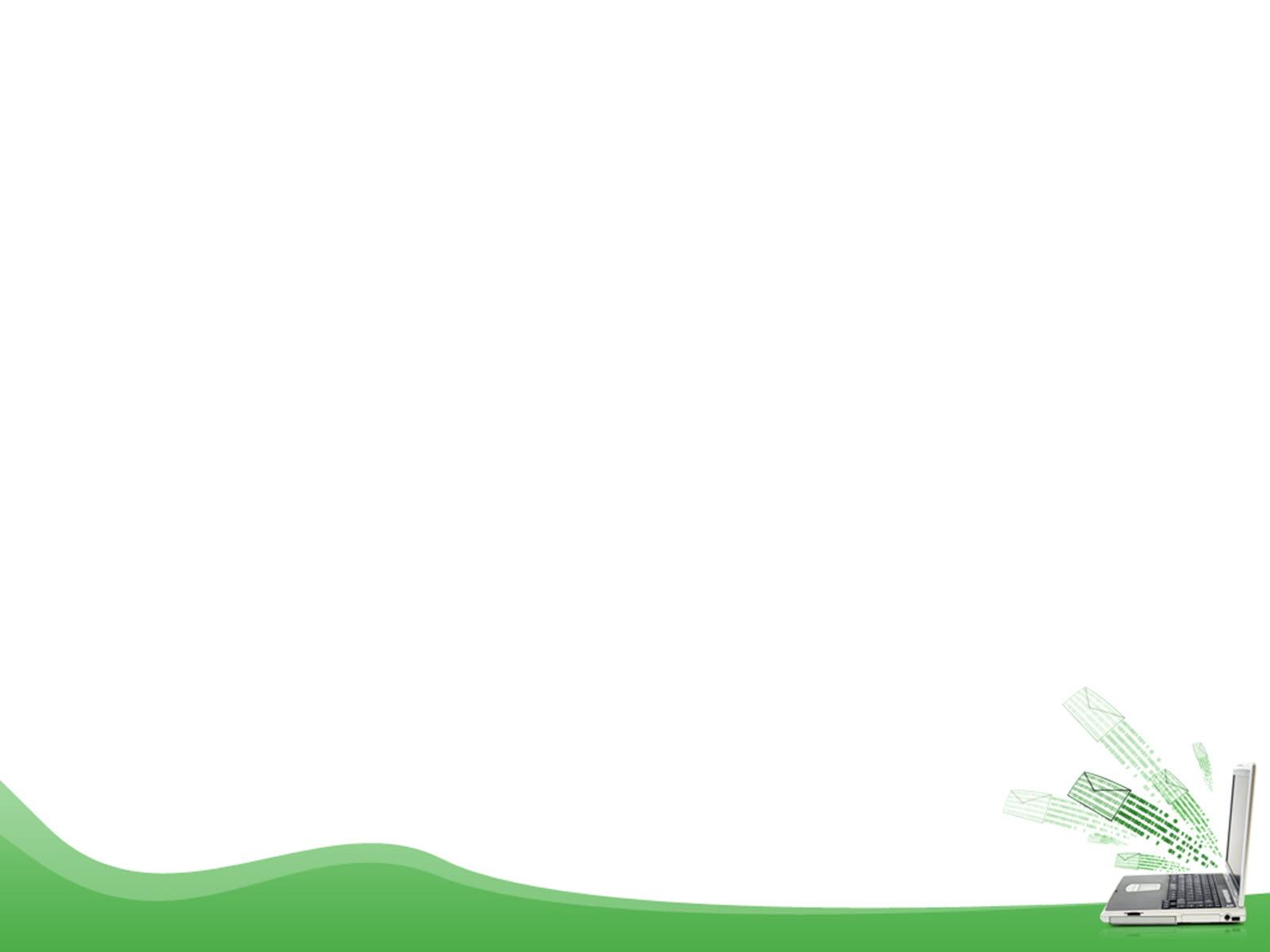 * VOCABULARY REVIEW
2
Write true sentences about you and your family members.
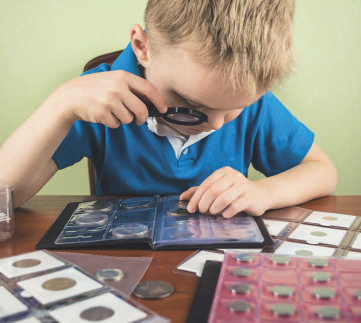 1. I like playing volleyball.
2. My dad enjoys reading books 
3. My mom doesn’t like gardening
4. My grandmother loves cooking
5. My grandfather hates making models
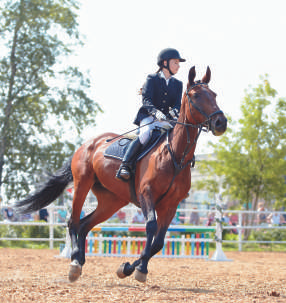 * GRAMMAR REVIEW
3
Use the present simple form of each verb to complete the passage.
Each of my best friends has his or her own hobby. Mi (1. love) __________ drawing. She can spend hours drawing pictures every day. Mark (2. have) _______ a different hobby. He (3. enjoy) __________ playing sport. I (4. not like) __________ playing sport. I like reading books because I can learn many things from them. However, there (5. be) ______ one hobby we share. It (6. be) ______ cooking. We all (7. go) _______ to the same cooking class. Our class (8. begin) __________ at 9 a.m. on Sundays.
loves
enjoys
has
don’t like
is
is
go
begins
* GRAMMAR REVIEW
4
Change the following sentences into questions and negative ones.
1. This river runs through my home town.__________________________________________________________________________________________________________________________________________________________________2. My drawing class starts at 8 a.m. every Sunday.__________________________________________________________________________________________________________________________________________________________________3. They enjoy collecting stamps.__________________________________________________________________________________________________________________________________________________________________
 Does this river run through your home town?
 This river doesn’t / does not run through my home town.
Does your drawing class start at 8 a.m. every Sunday?
My drawing class doesn’t / does not start at 8 a.m. every Sunday.
 Do they enjoy collecting stamps?
 They don’t / do not enjoy collecting stamps.
* GRAMMAR REVIEW
4
Change the following sentences into questions and negative ones.
4. I do judo every Tuesday.__________________________________________________________________________________________________5. My brother loves making model cars.__________________________________________________________________________________________________
Do you do judo every Tuesday?
I don’t / do not do judo every Tuesday.
Does your brother love making model cars?
My brother doesn’t / does not love making model cars.
Hobby posters
* PROJECT
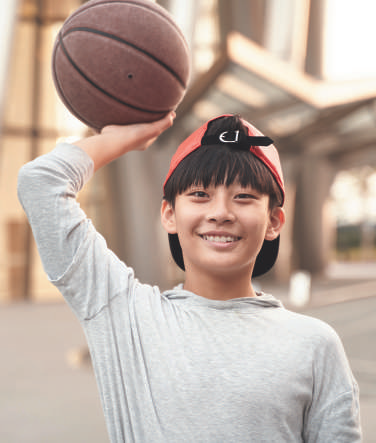 5
Work in groups.
1
Brainstorm some interesting and easy-to-do hobbies.
Choose a popular one among teens and discuss its benefits.
Create a poster about this hobby. Find suitable photos for it or draw your own pictures.
Present the hobby to the class. Try to persuade your classmates to take it up.
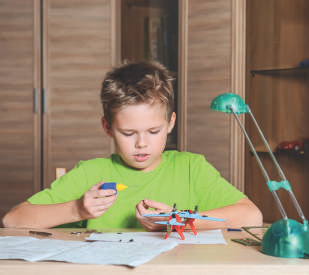 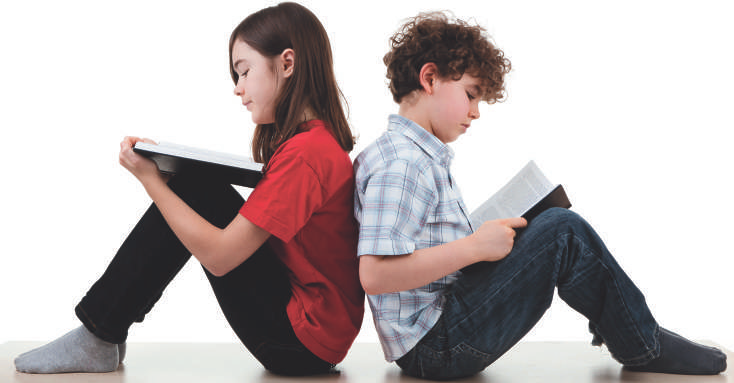 * CONSOLIDATION
1
WRAP-UP
Grammar
Words related to hobbies
The Present Simple Tense
Hobby Posters
Vocabulary
Project
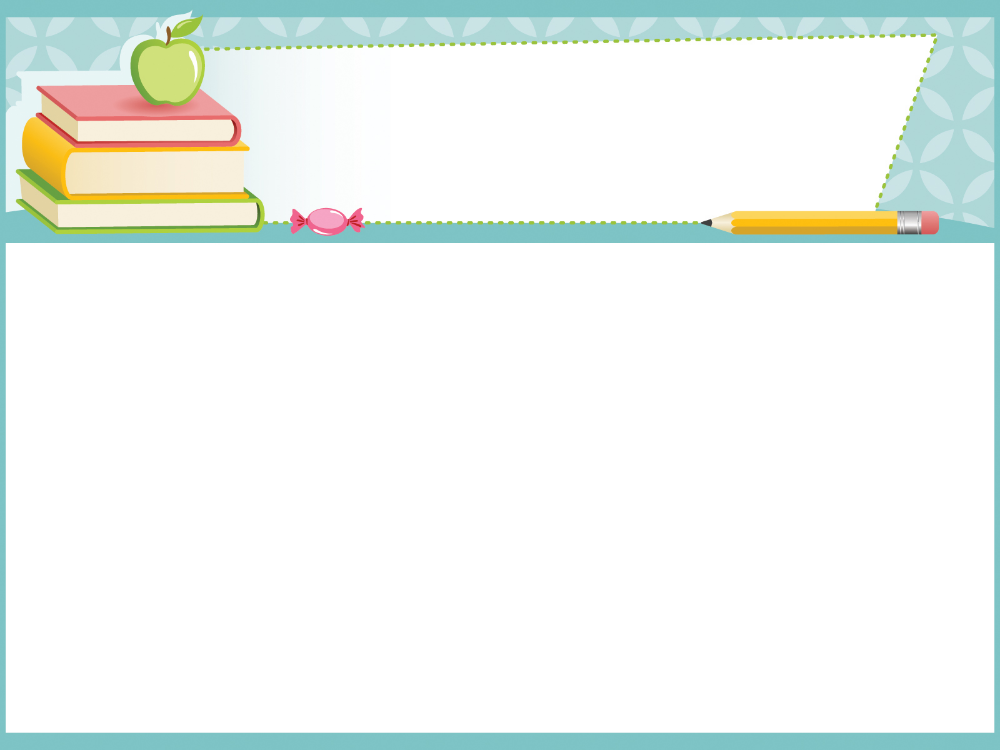 homework
- Prepare for the next lesson: 
- Prepare Unit 2:  Lesson 1: Getting started
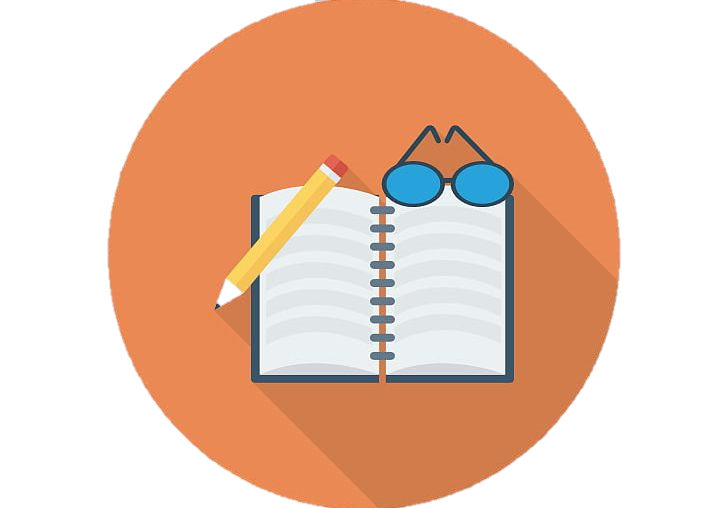 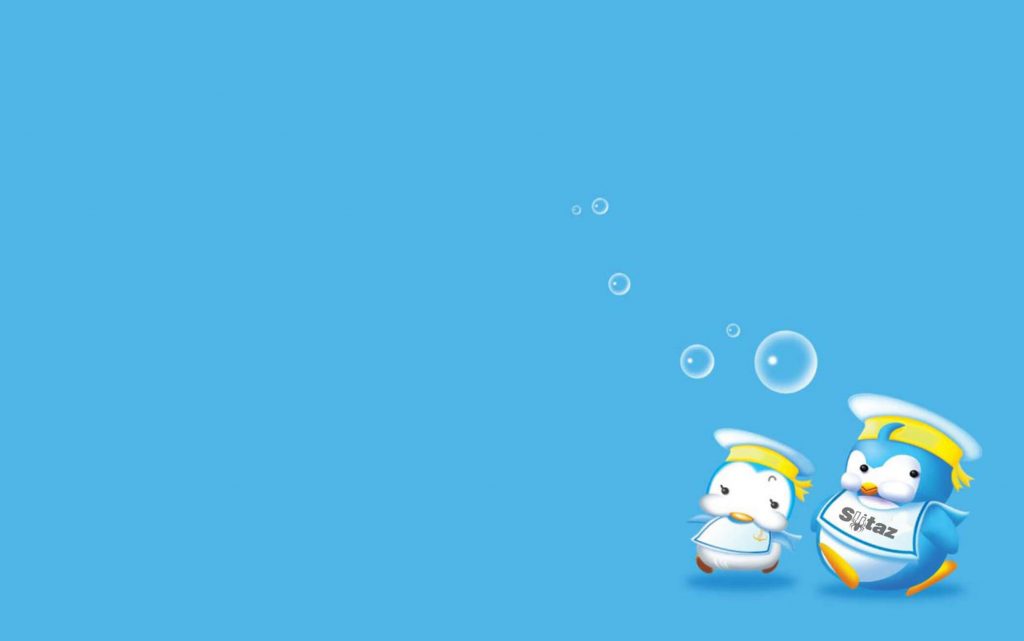 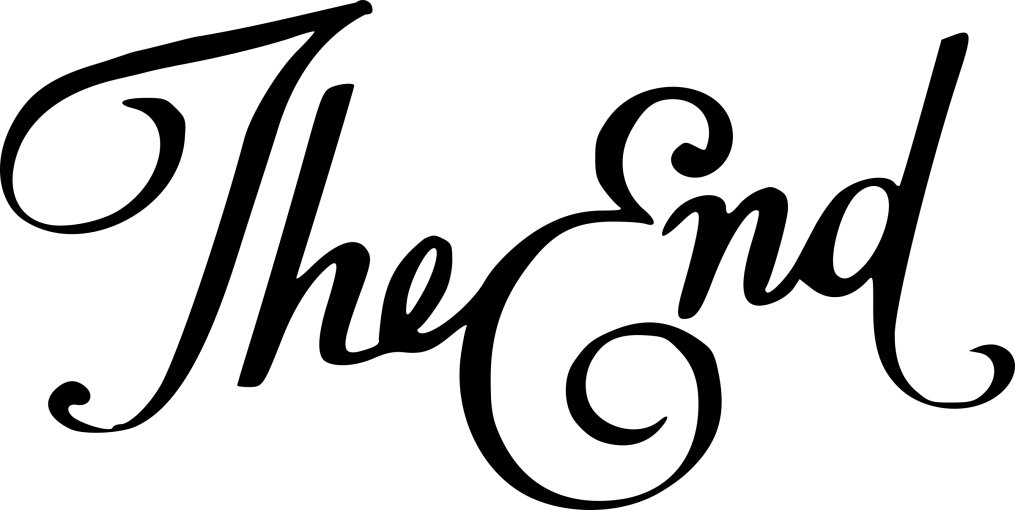 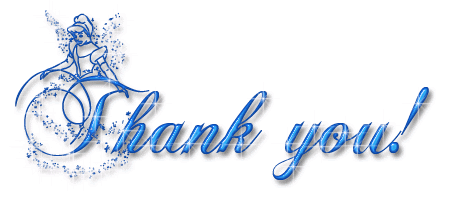